«Проект»
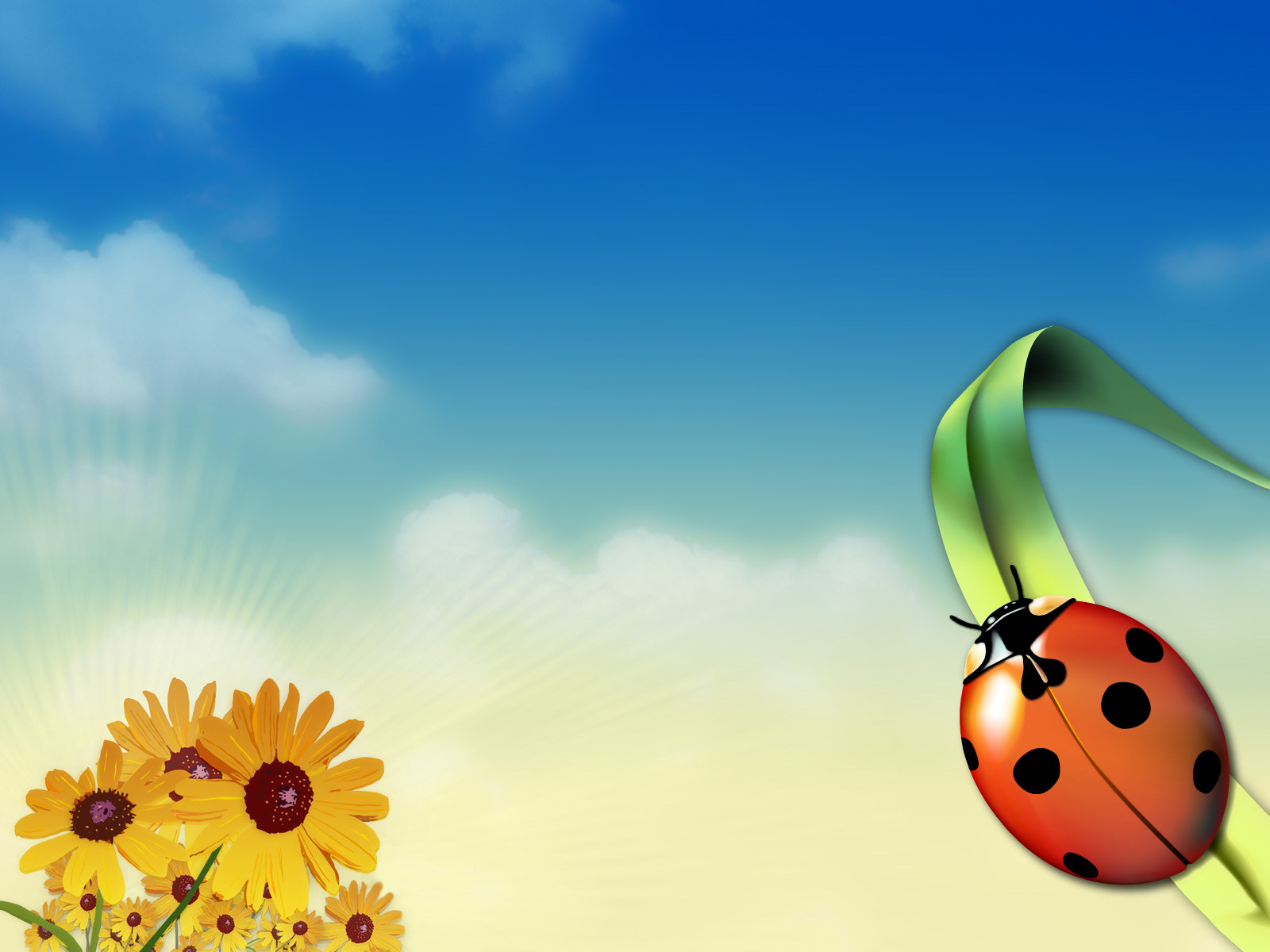 Тип: практико-ориентированный 
Вид :творческийПроект рассчитан на 8 месяцев.
«Использование нетрадиционного оборудования на территории детского сада, как один из видов коррекции детей с ограниченными возможностями»
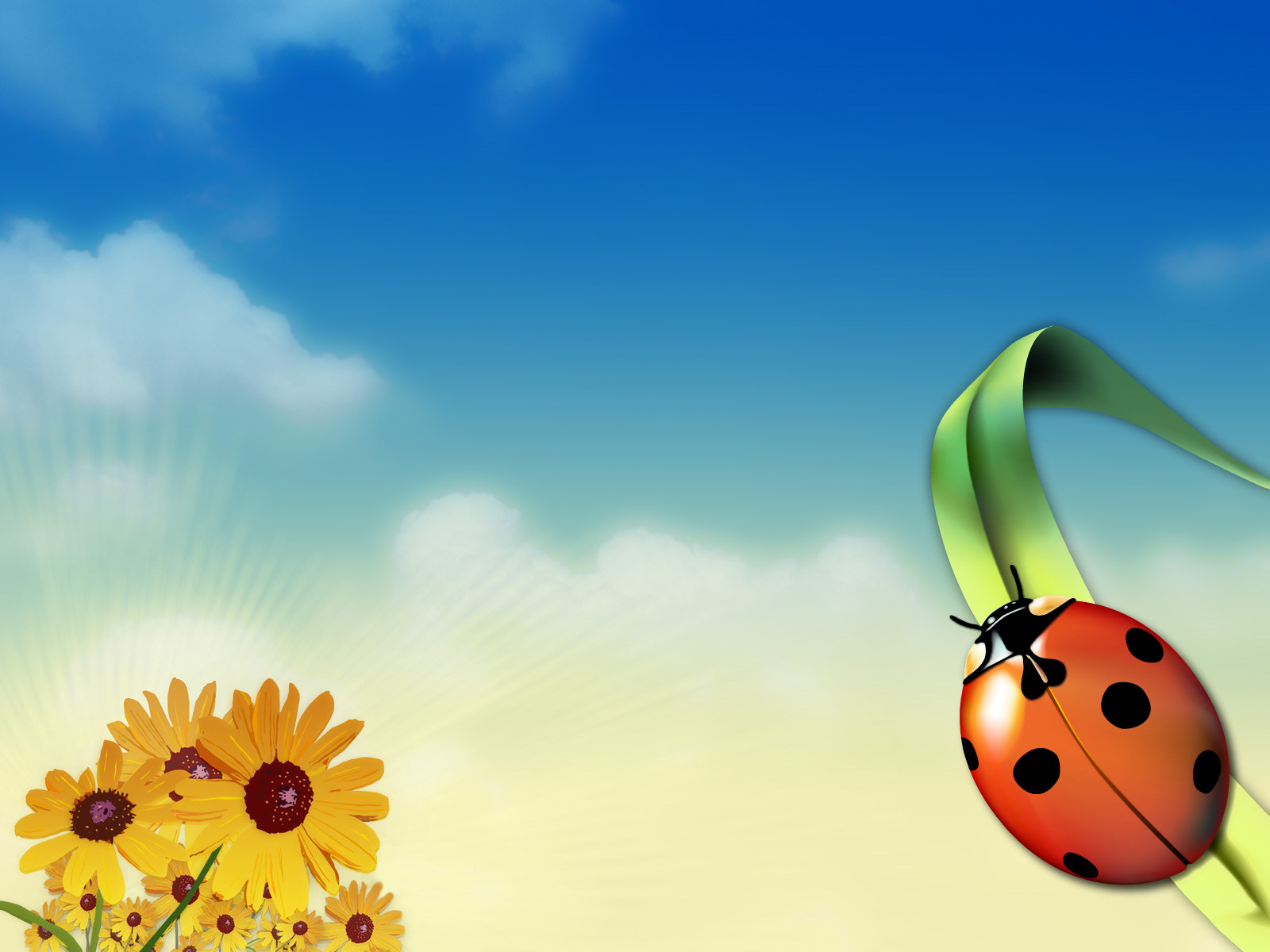 Цель проекта:Разработка модели развивающей предметно-простанственной среды на участке детского сада, способствующей гармоничному развитию и саморазвитию детей.
Задачи проекта:1.Организовать развивающую среду, способствующую полноценному развитию детей с учетом их потребностей и интересов; 
2. создать условия для обеспечения разных видов деятельности дошкольников (игровой, двигательной, интеллектуальной, самостоятельной, творческой, художественной, театрализованной); 
3. содействовать сотрудничеству детей и взрослых для создания комфортной развивающей предметно-простанственной среды в ДОУ.
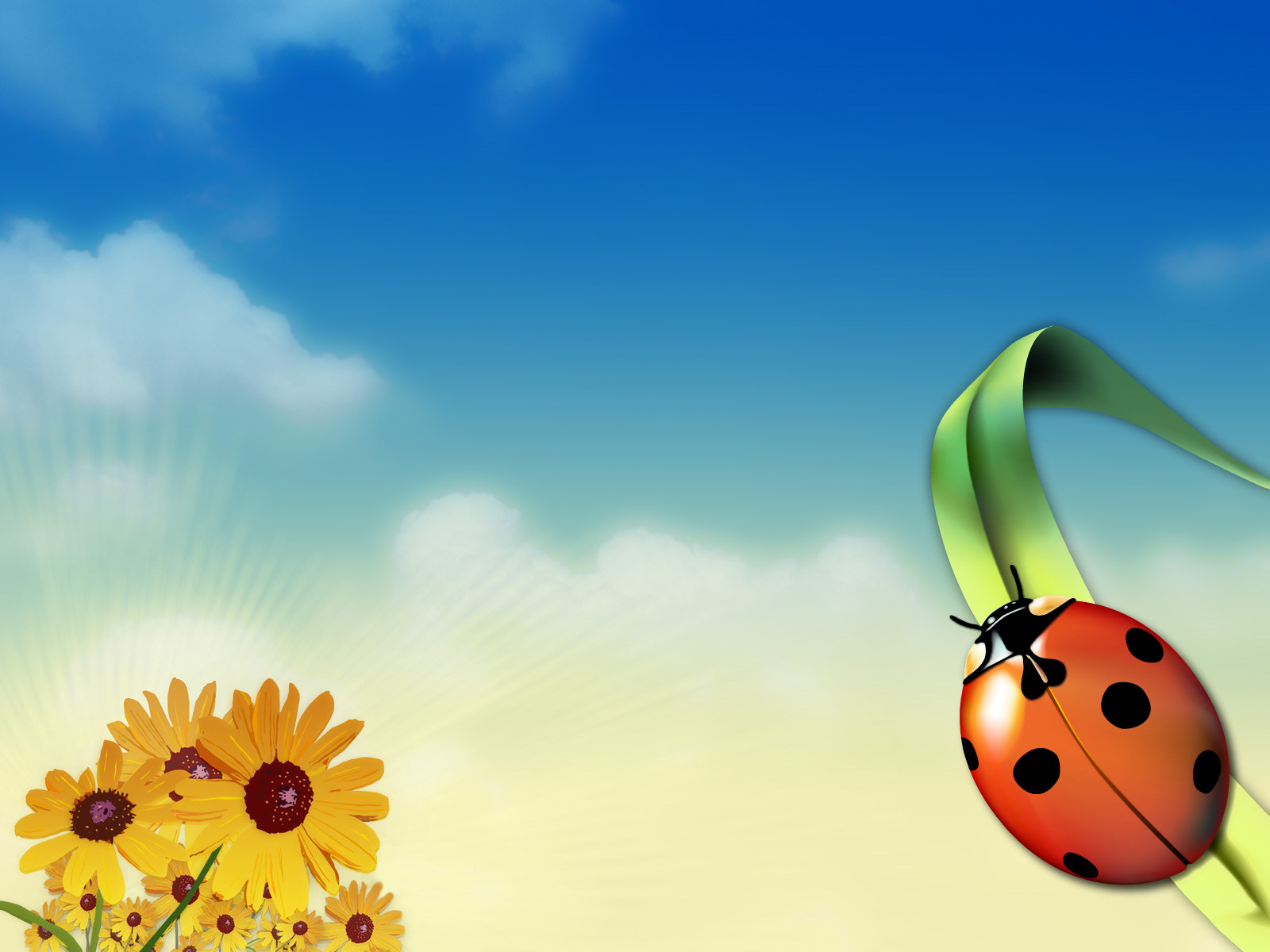 Описание проекта:Наш проект направлен на улучшение художественного оформления участков детского сада;способствует активизации творческих возможностей педагогов, детей и родителей;дает поиск новым формам оформительского мастерства участков ДОУ; как одно из составных частей оформления родного города;создание максимально комфортных и благоприятных условий для активного отдыха, воспитания и развития детей;трансляция в масштабах страны лучшего опыта работы по созданию развивающей среды на территории детского сада.



Участники проекта: воспитатели, дети 3-7лет, родители воспитанников.
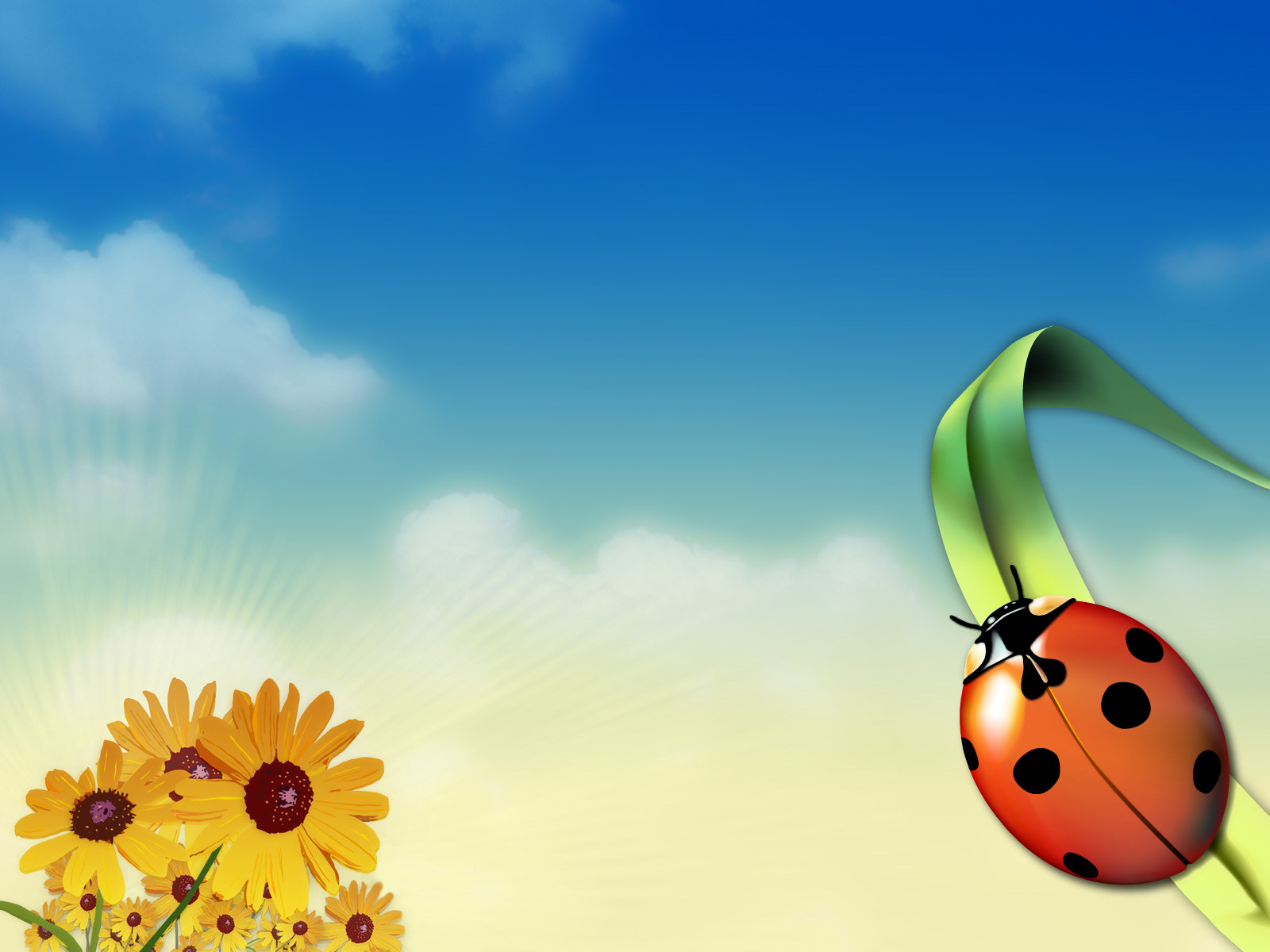 Основания для разработки проекта 
Желание изменить уже сложившуюся среду территории детского сада, создать индивидуальный и стильный облик дошкольного учреждения, соответствующий общим законам организации пространства под открытым небом, интересный детям и родителям, позволяющий более интересно организовать свободную деятельность детей .Цель: Разработка модели развивающей предметно-простанственной среды на участке детского сада, способствующей гармоничному развитию и саморазвитию детей.Задачи: 1.Организовать развивающую среду, способствующую полноценному развитию детей с учетом их потребностей и интересов;2. создать условия для обеспечения разных видов деятельности дошкольников (игровой, двигательной, интеллектуальной, самостоятельной, творческой, художественной, театрализованной);3. содействовать сотрудничеству детей и взрослых для создания комфортной развивающей предметно-простанственной среды в ДОУ.
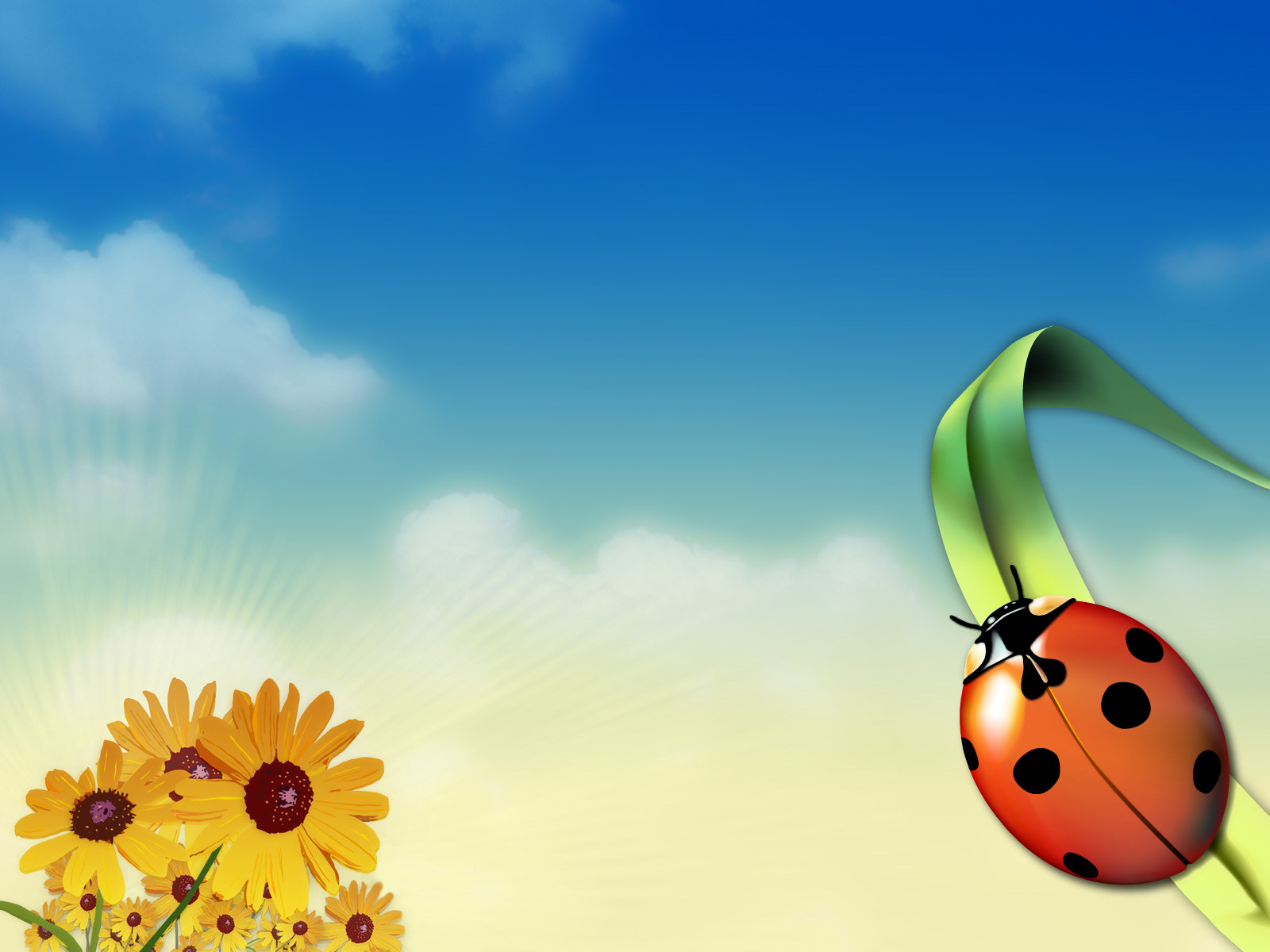 ОЖИДАЕМЫЕ РЕЗУЛЬТАТЫ ОТ ВНЕДРЕНИЯ
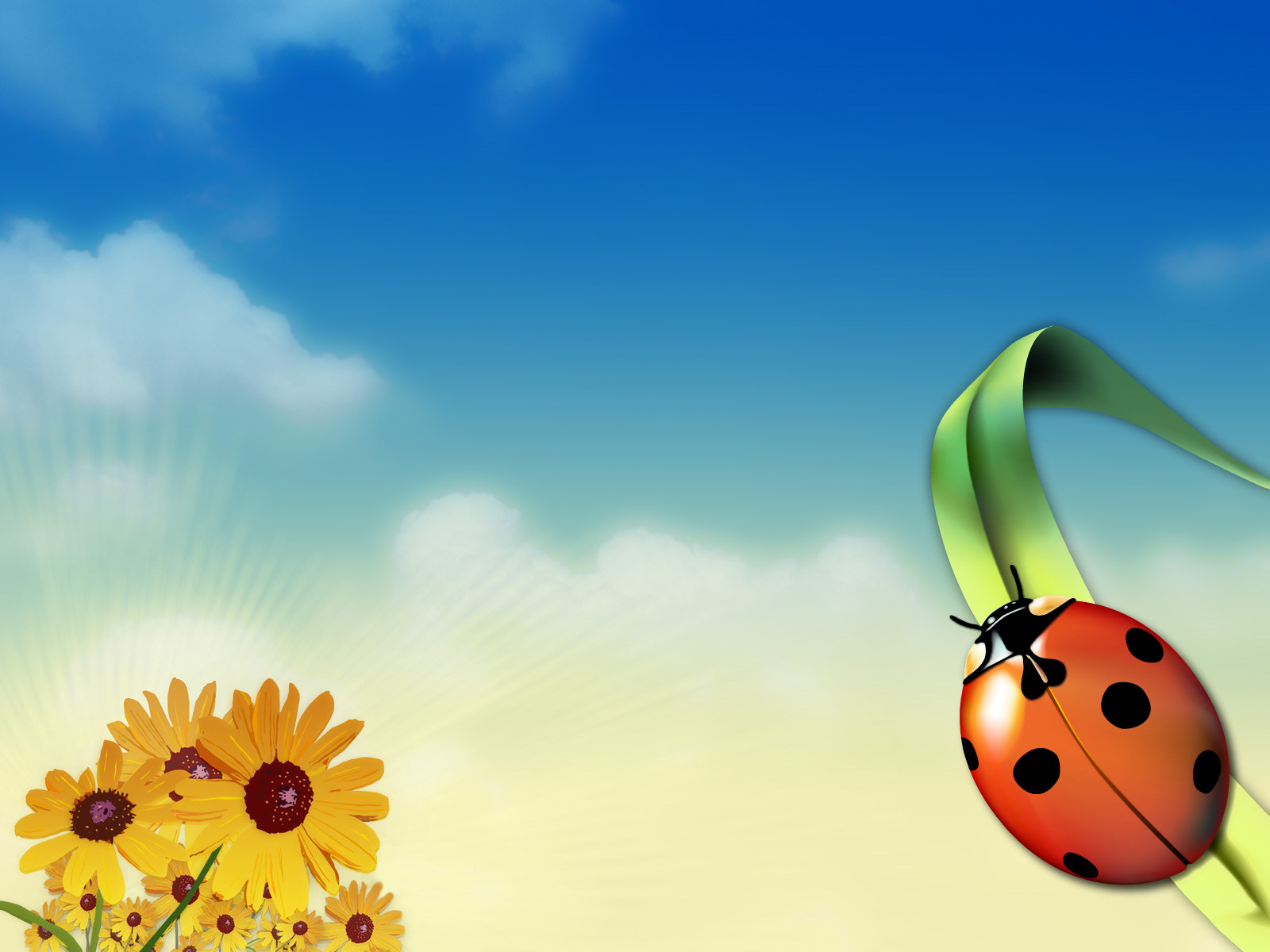 ЭТАПЫ РЕАЛИЗАЦИИ ПРОЕКТА
I этап – подготовительный апрель, май 2015г.
Цель: создание условий для реализации проекта.
1)изучение методической литературы материалов различных сайтов 
по созданию развивающей среды в детских садах;
2) принятие идеологии проекта педагогическим коллективом дошкольного 
учреждения.
3) ознакомление с проектом родителей;
II этап – основной июнь, июль, август 2015г.
Цель: создание нетрадиционного оборудования на территории детского 
сада и использование его для коррекции имеющихся  нарушений у детей:
создание композиций из веток, гипса, бросового материала, 
  «Сельский двор», «Весёлый зоопарк»,«В гостях у сказки» .
оформление на деревьях композиций из бросового материала, 
например «Леший», «Лягушка царевна» и др.
III этап – аналитический сентябрь, октябрь, ноябрь 2015г.
Цель: Обобщение и анализ результатов эффективности работы в
 данном направлении, распространение опыта работы по данному 
направлению.
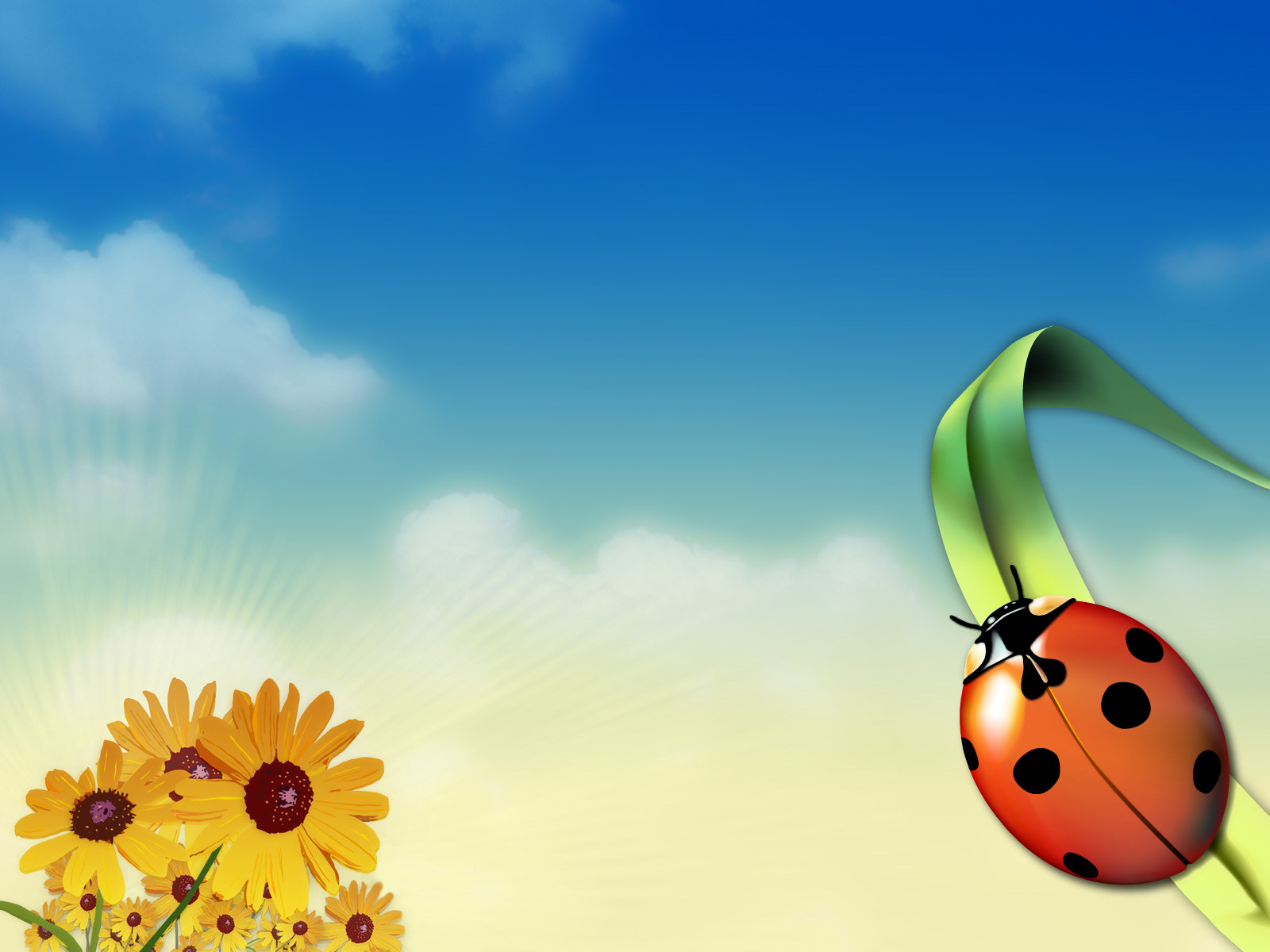 ФИНАНСОВЫЕ ЗАТРАТЫ НА РЕАЛИЗАЦИЮ ПРОЕКТА
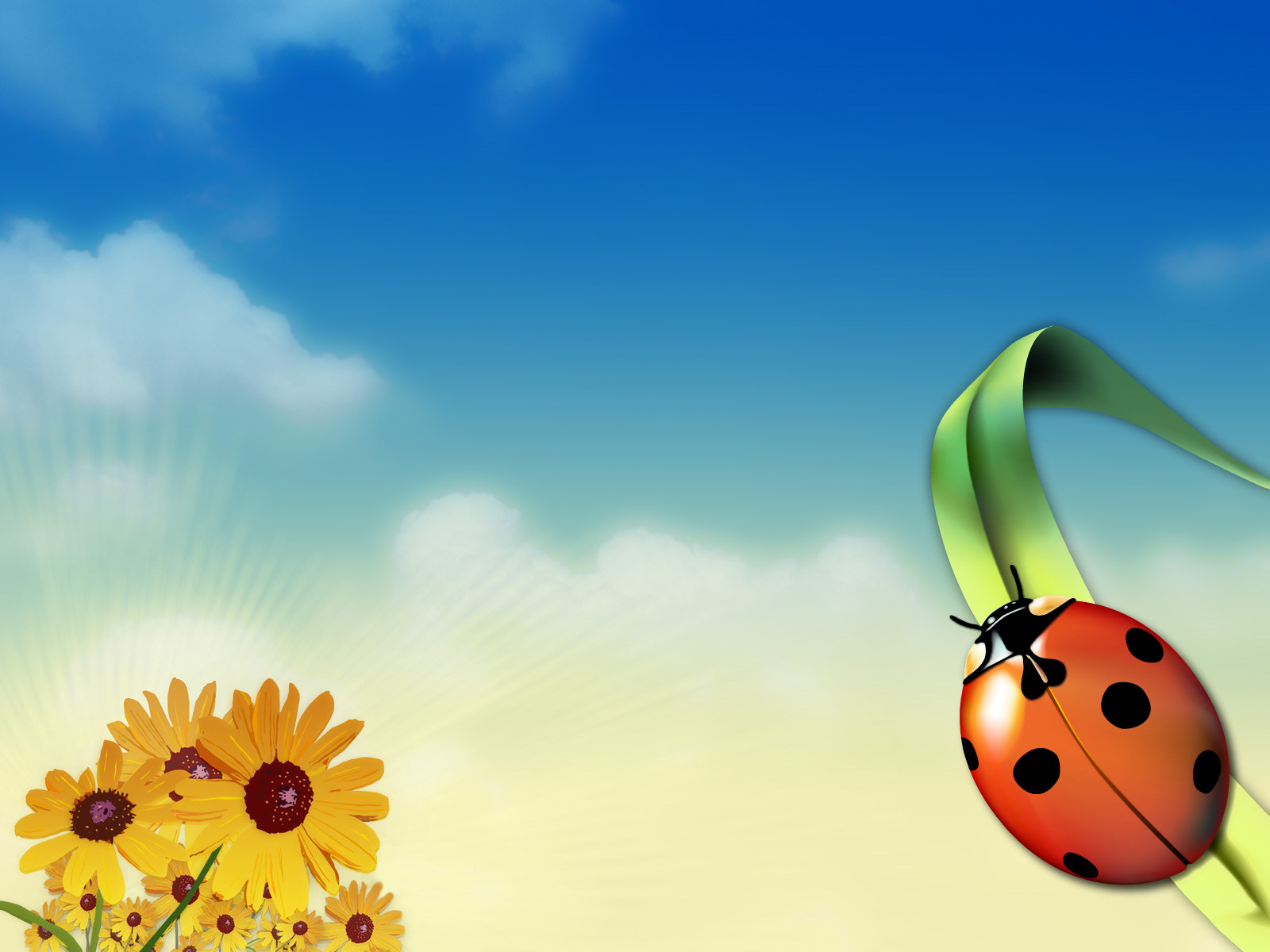 Клумбы
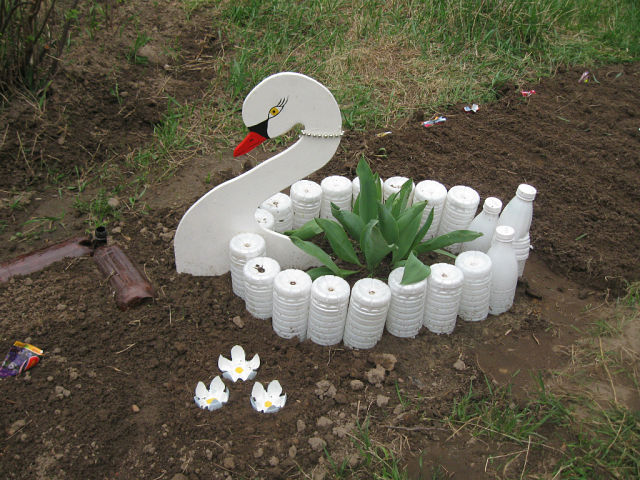 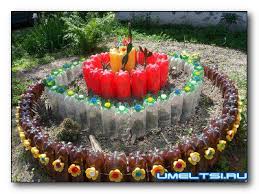 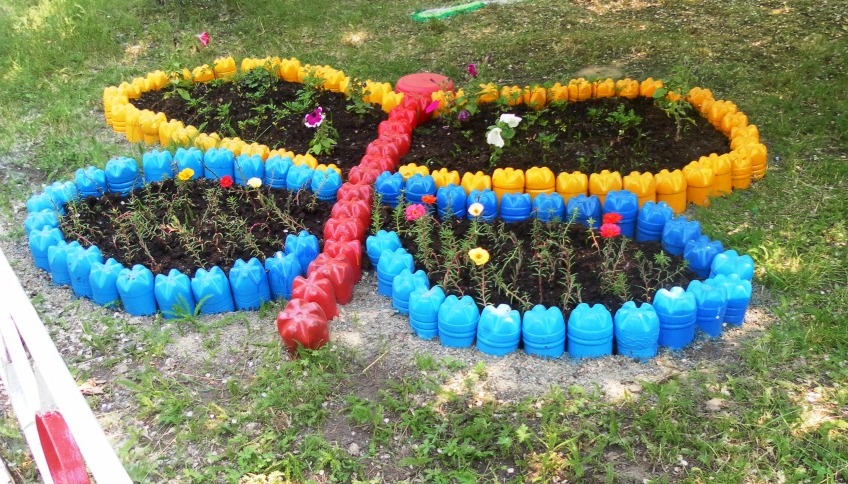 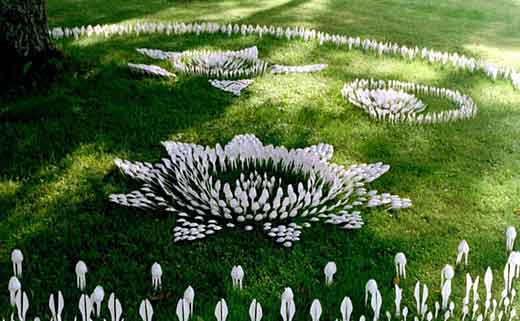 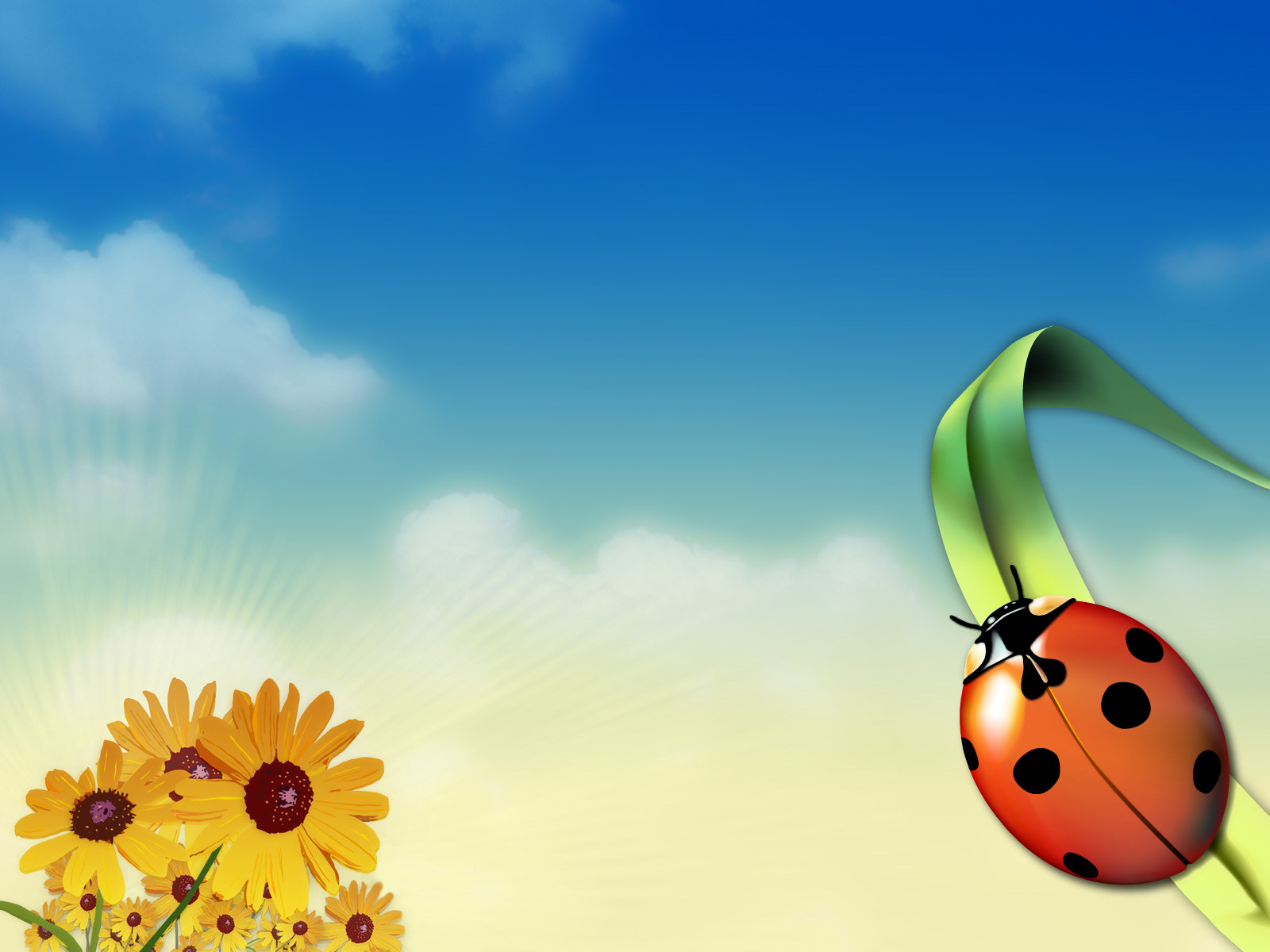 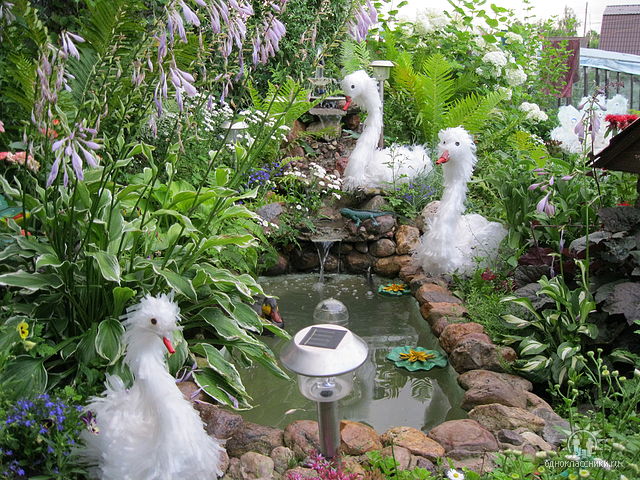 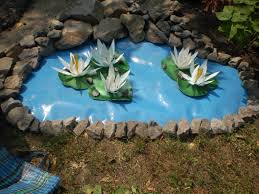 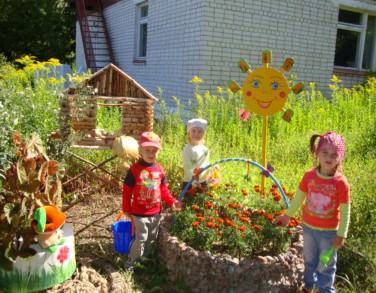 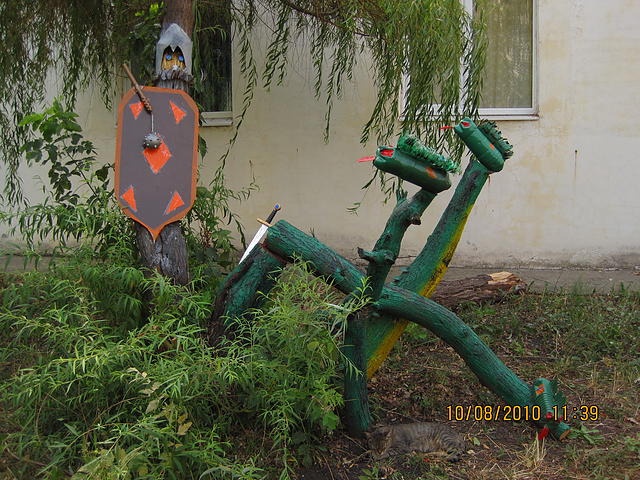 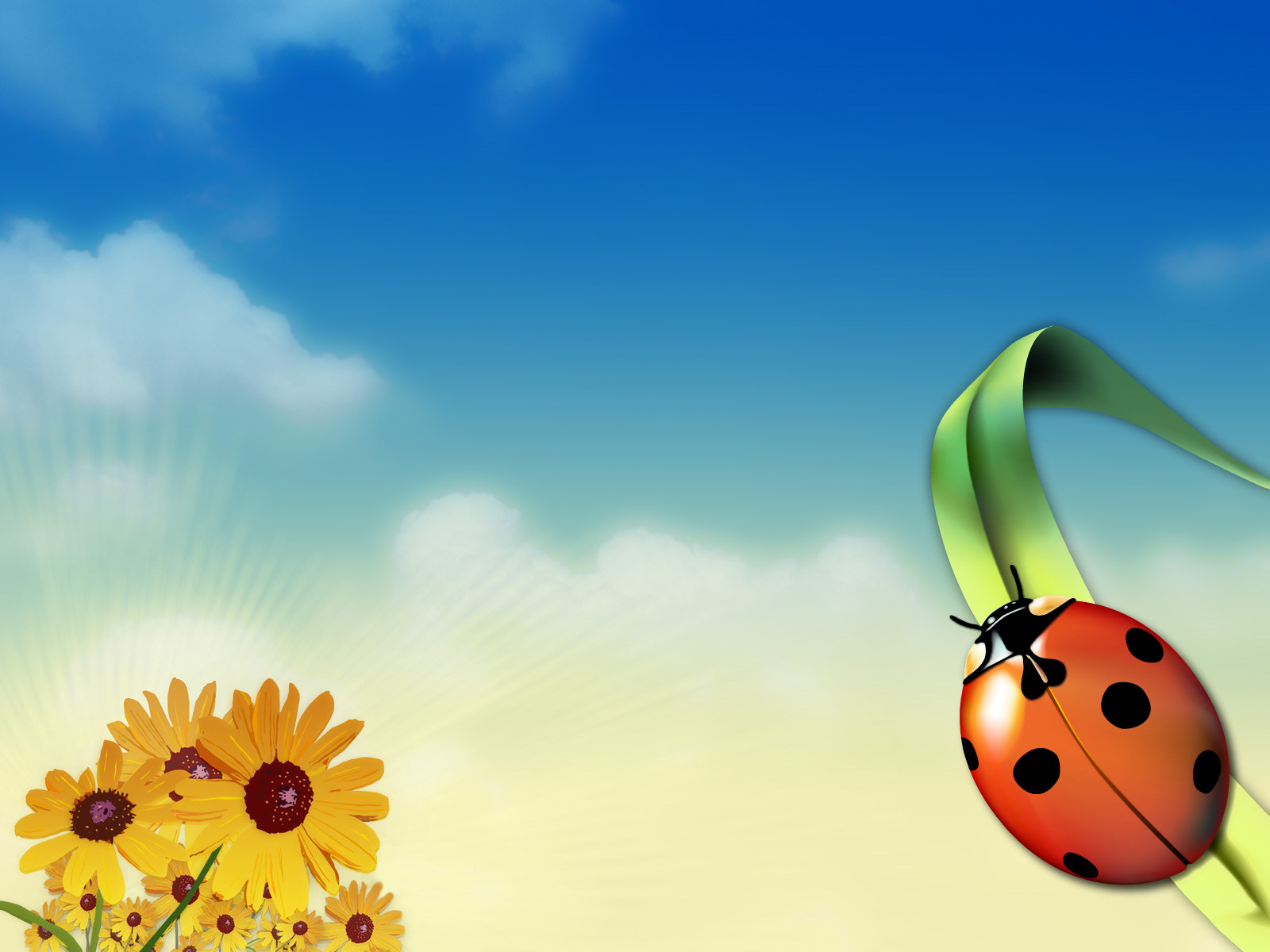 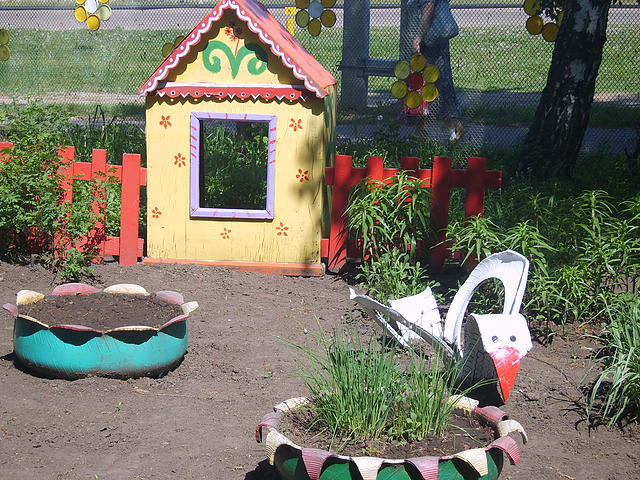 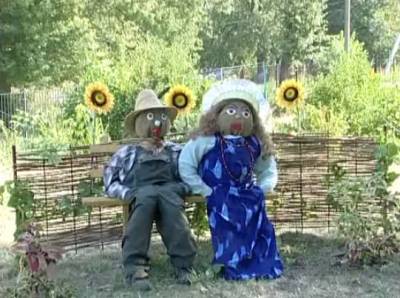 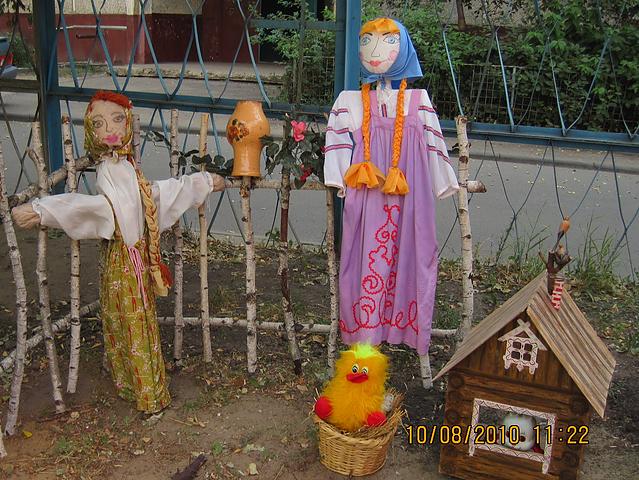 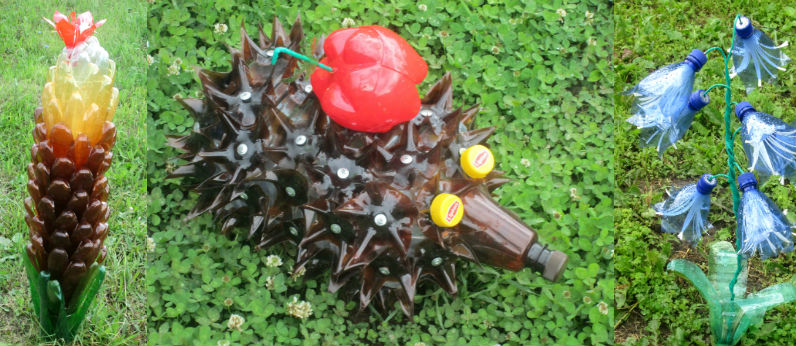 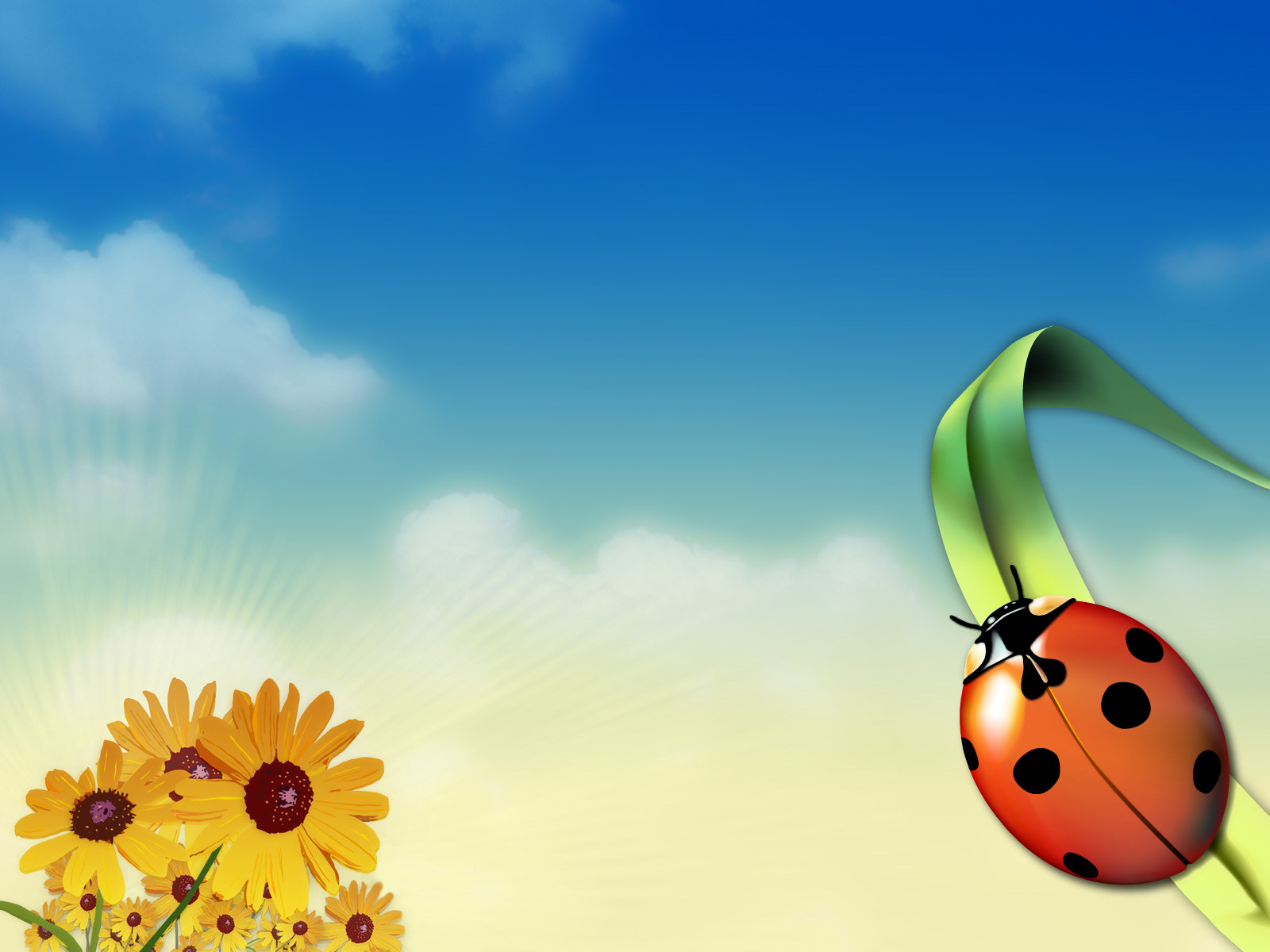 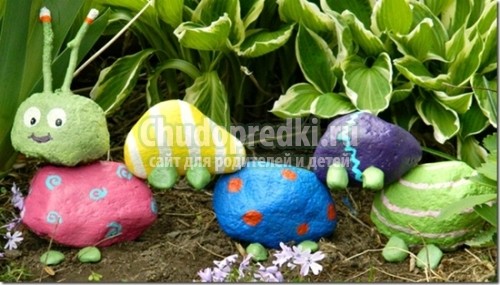 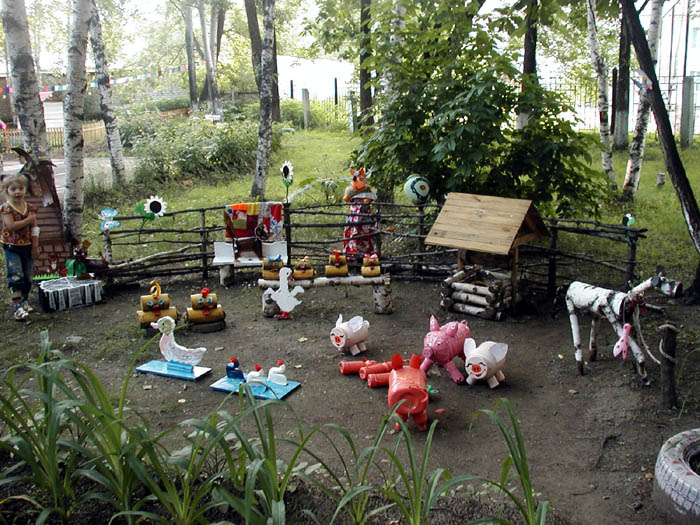 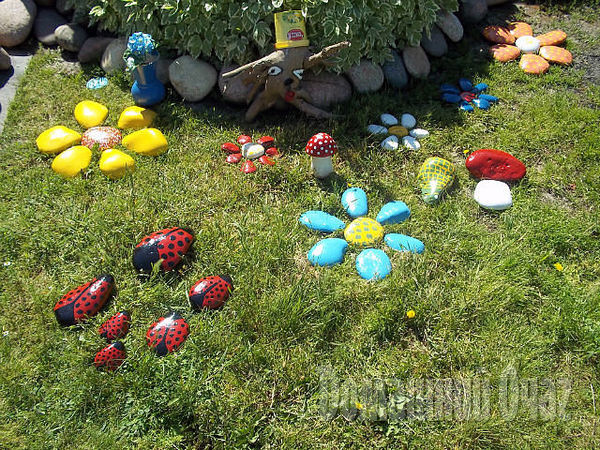 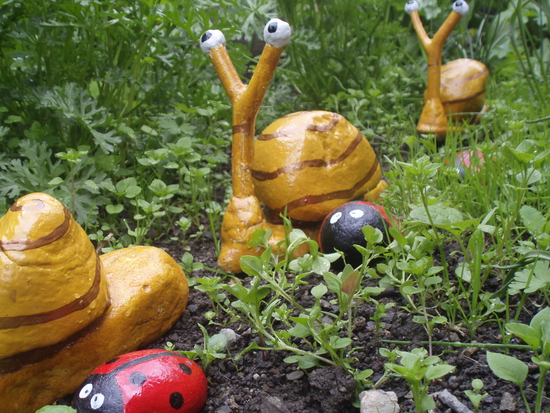